manejando la clasetransiciones de clase
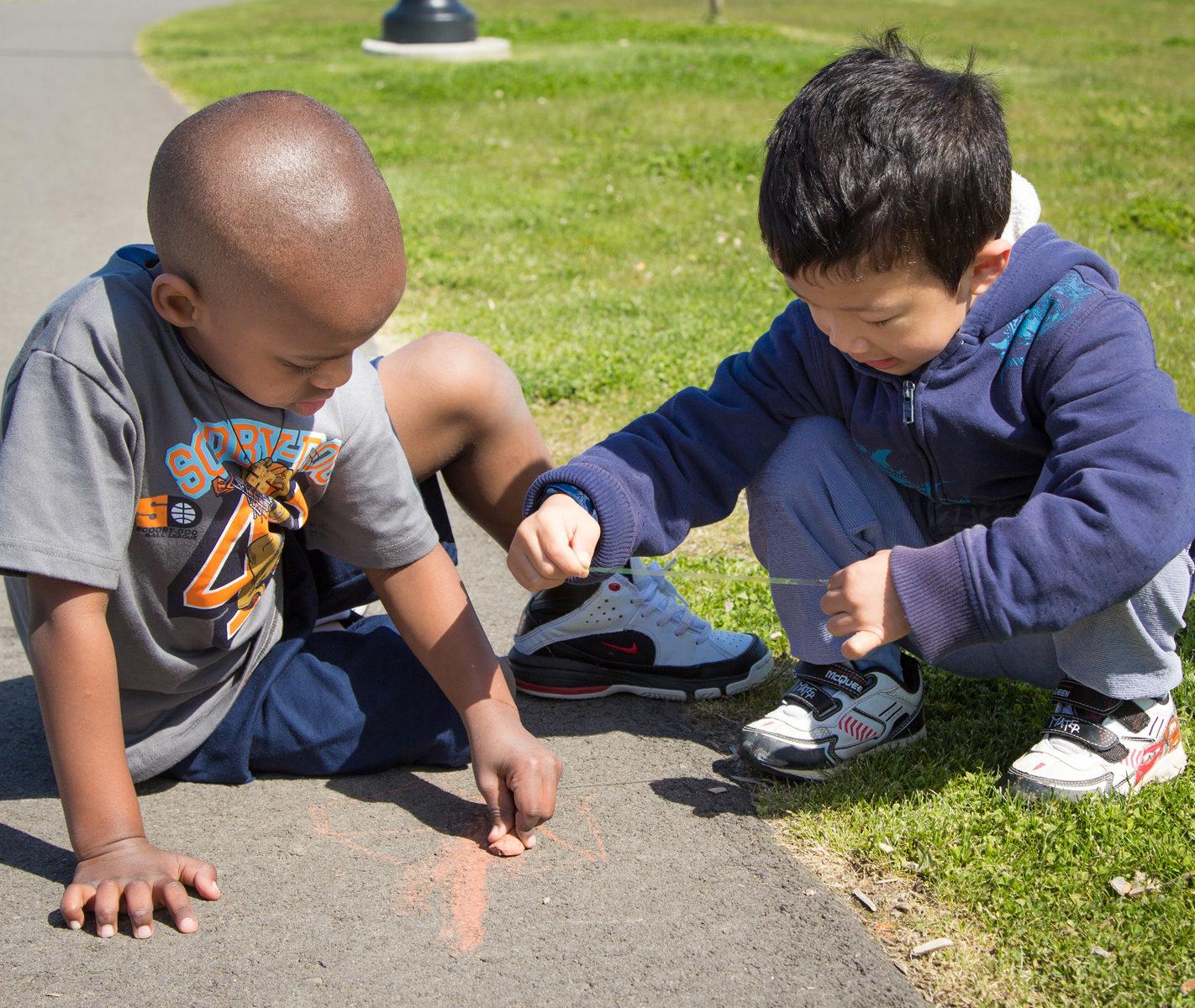 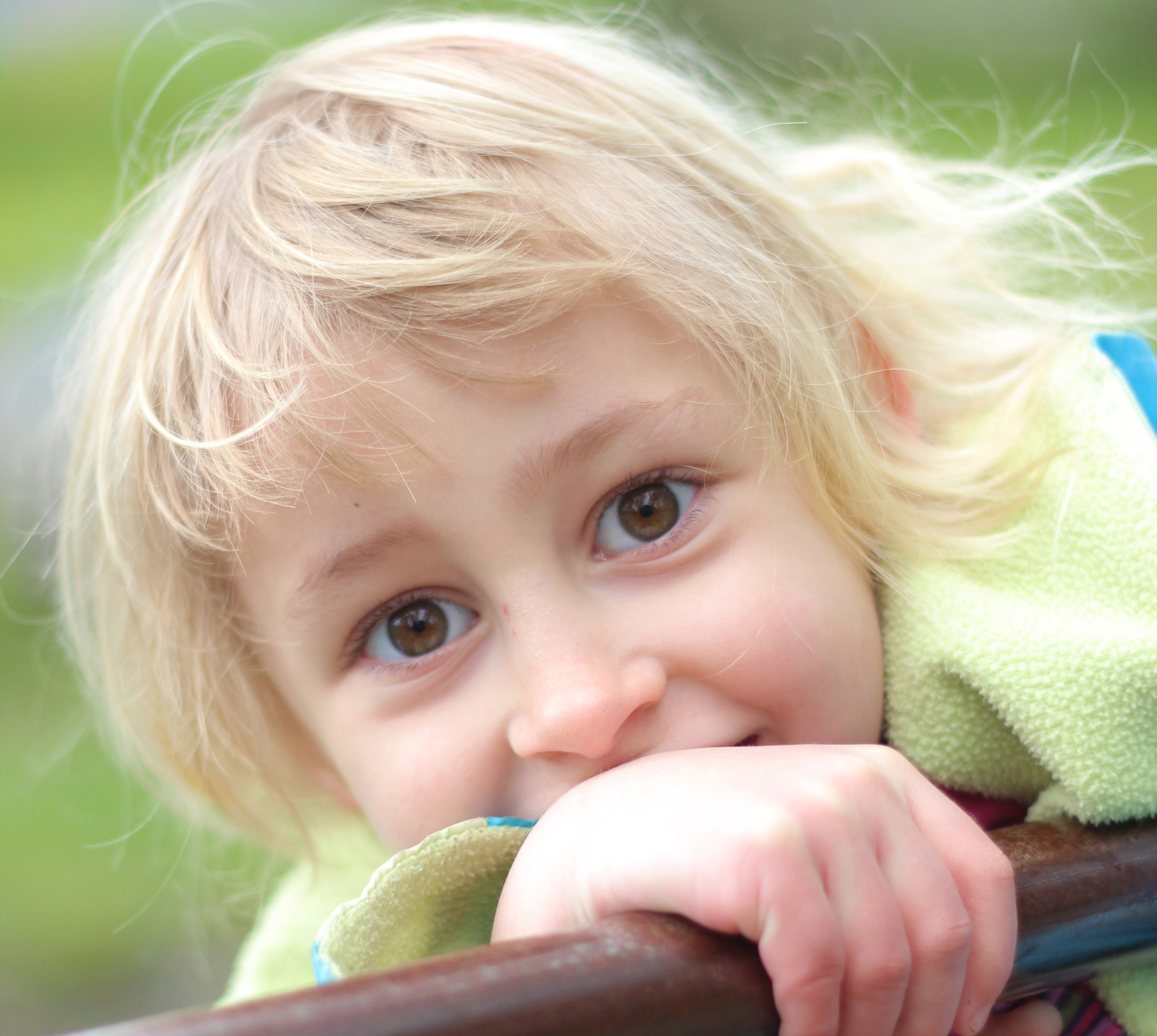 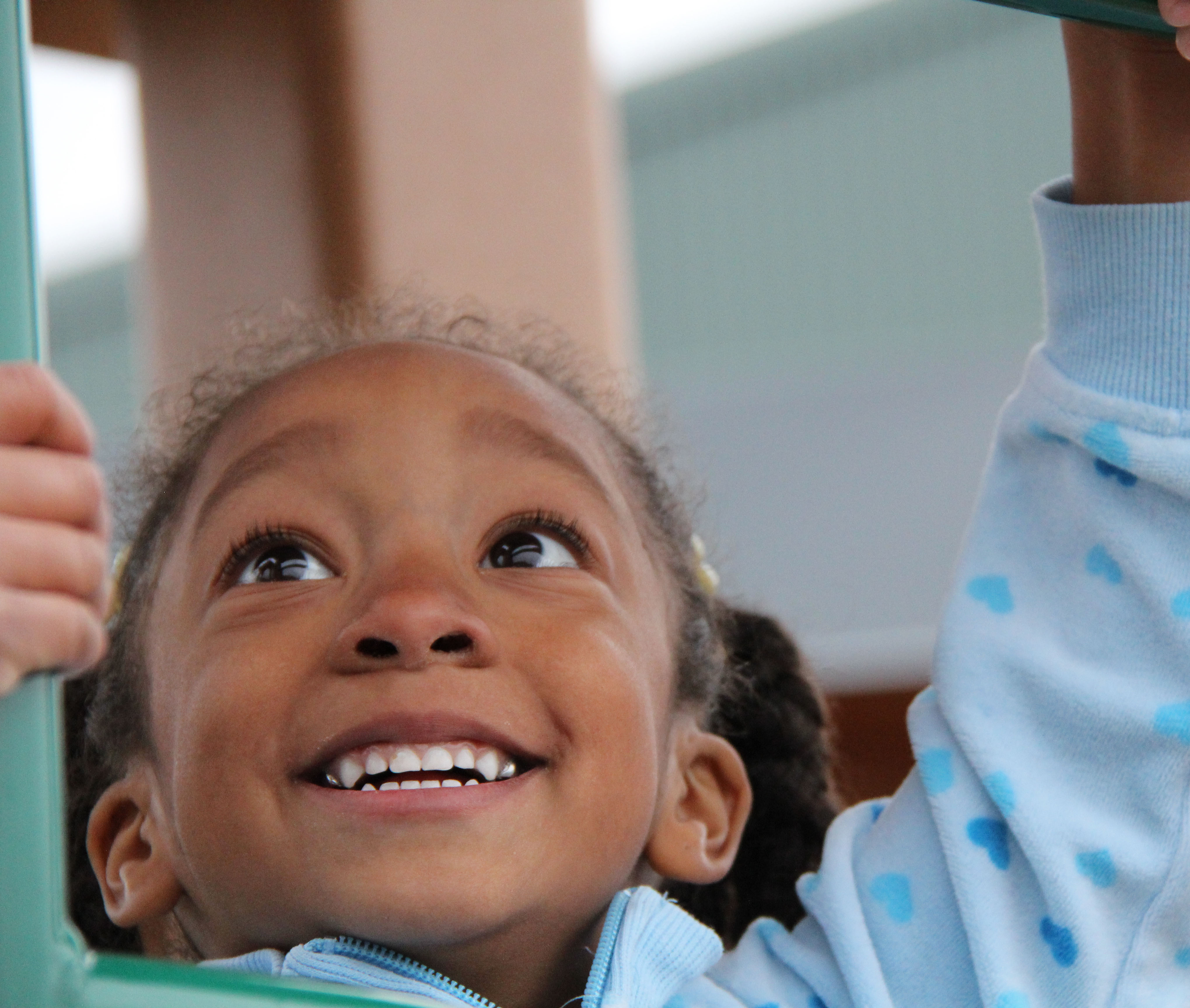 FALL 2012
Objetivos
Discutir la importancia de las transiciones suaves
Para esbozar estrategias efectivas para transiciones suaves
Elija actividades de transición que sean apropiadas para el desarrollo de ninos
TRANSICIONES ENTRE ACTIVIDADES
Transición se refiere a un cambio entre :
Actividades 
múltiple configuraciones 
programas
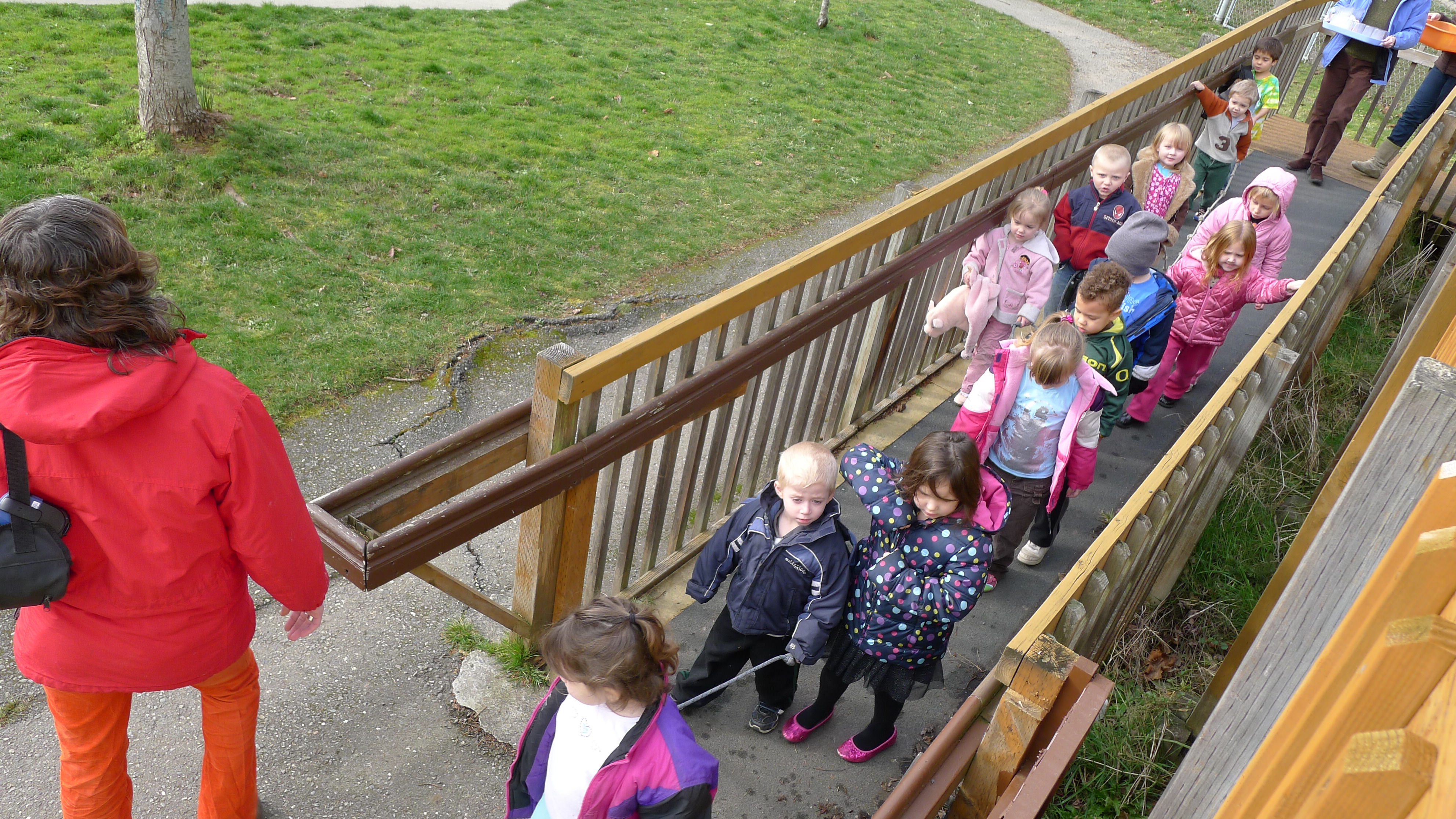 ¿Por qué es importante?
Las transiciones llevan mucho tiempo.
Esperar = comportamiento desafiante
Pueden ser estresantes 
y frustrantes
La capacidad de 
transición es una habilidad crítica
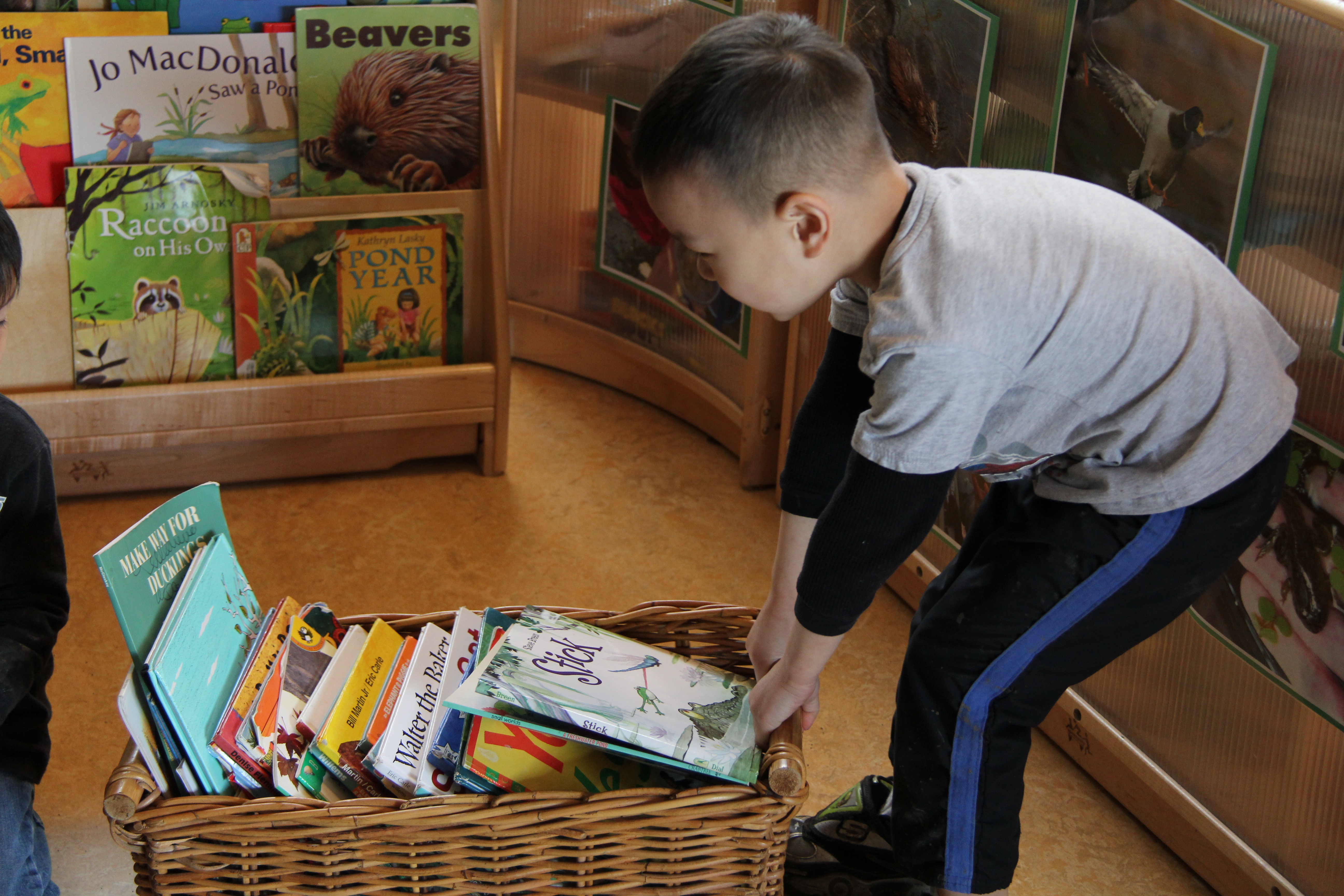 ¿Por qué es importante?
Debe haber una actividad con propósito para todos los niños
Las transiciones deben ser partes programadas del día del programa y requieren la gestión del tiempo, las actividades y los materiales
Elija actividades de transición que aumenten, mejoren y desarrollen la autoestima, el autocontrol y la autodirección
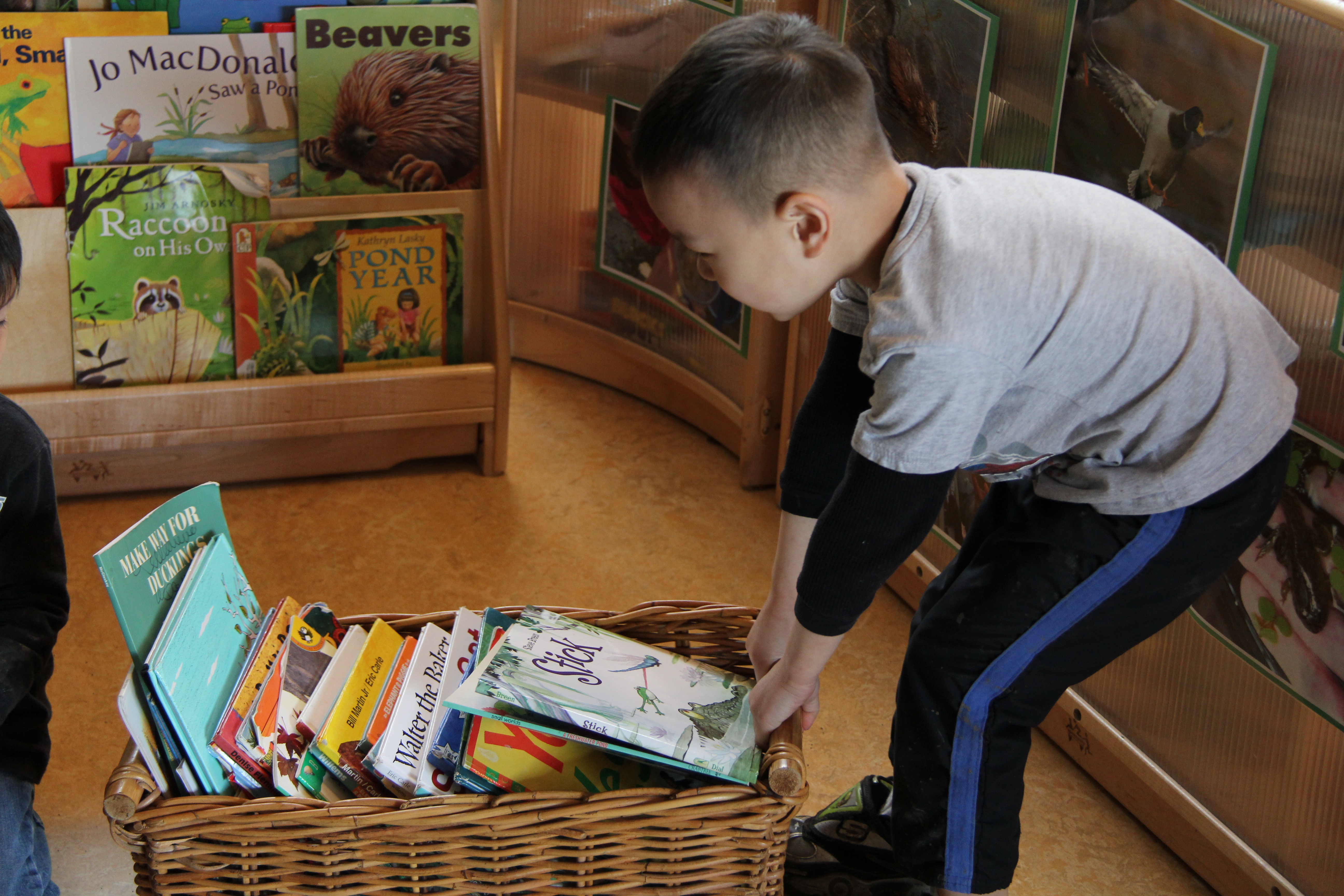 Estrategias para soportar transiciones: antes de la transición
Minimiza el número de transiciones
Planificar qué harán los adultos durante los tiempos de transición.
Enseñar a los niños las expectativas.
Proporcionar señales verbales y no verbales.
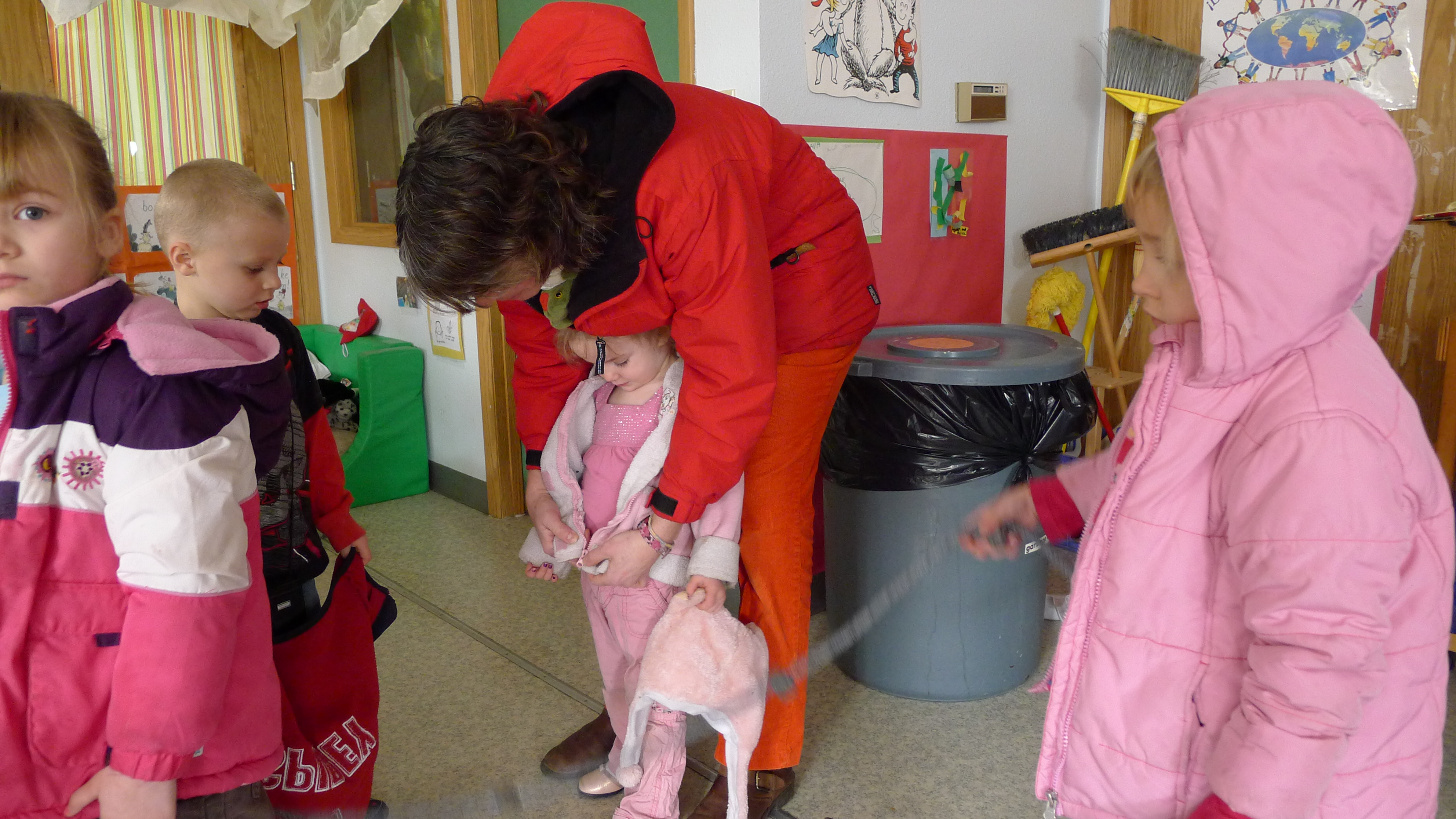 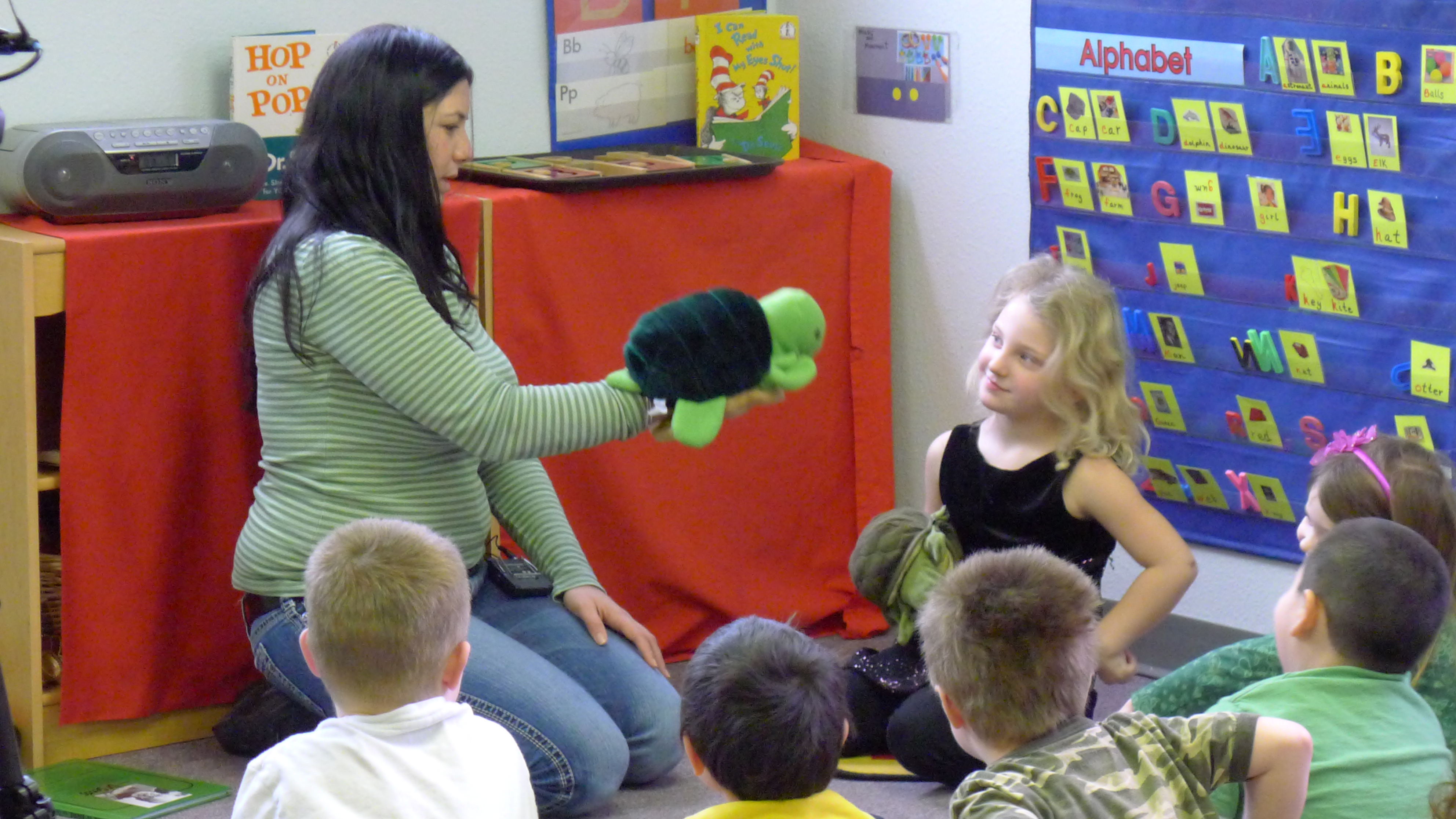 Antes de la transición: autodirección
Antes de cada transición, debe preparar a los niños para la transición
Canciones - Canción de limpieza; Cancion de concepto
Poemas / Rimas - Poema De Tortuga, Rimas Infantiles
Juegos de letras / números - 2-4-6-8-10, si su nombre comienza con ...
Sonidos - Tambor, palmada, campanas
										Preparar a los niños para las 												transiciones mejorará su autodirección 										y confianza en sí mismos a medida que 										avanzan de un lugar a otro y / o de 											una actividad a la otra
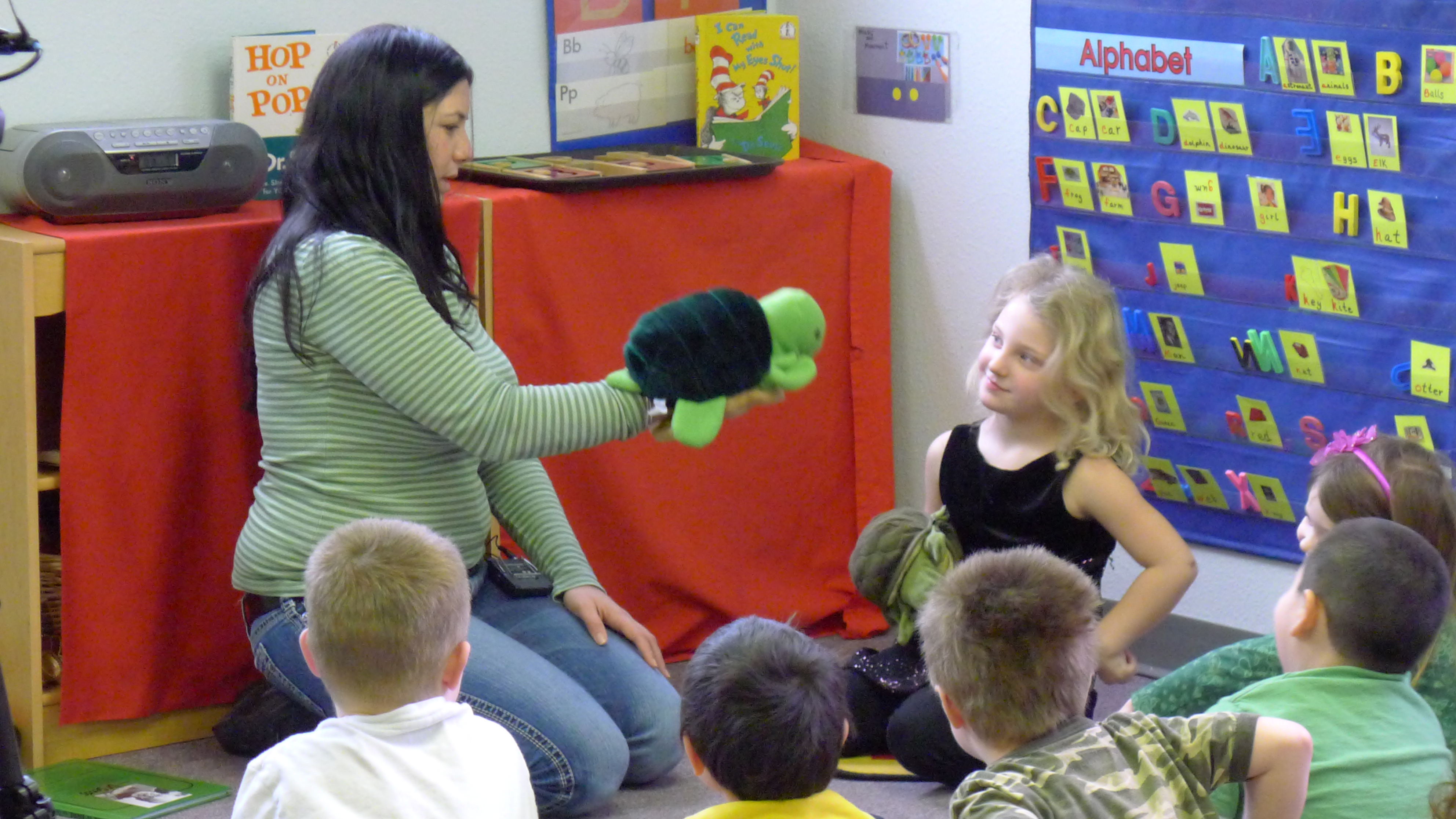 Estrategias para soportar transiciones: durante la transición
Involucrar a los niños 
Dar tiempo para terminar los  proyectos
Plan para los finalistas "rápidos" 
Apoyo individualizado
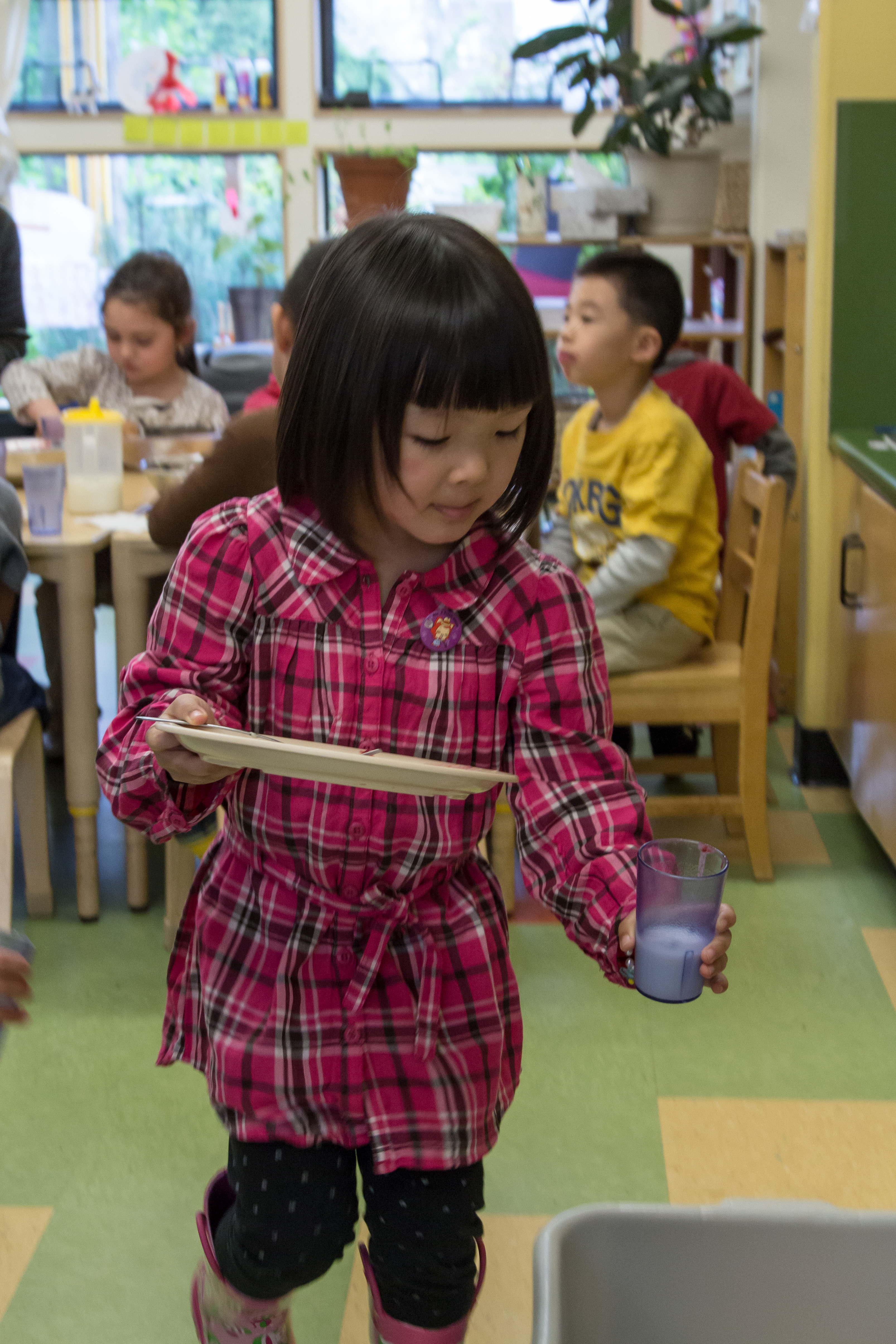 [Speaker Notes: How can you engage children? ¿Cómo puedes engendrar niños?]
Durante la transición: Mejorar el autocontrol, la autoconciencia y la habilidad de los niños
Planifica lo que estás haciendo durante la transición. Enseñar a los niños las expectativas para la transición
Canciones - Pon tus pies en la línea, en la línea
Poemas - Estoy mirando hacia delante, estoy erguido y alto, estoy haciendo un trabajo estupendo, estoy listo para el pasillo. Manos en las caderas, cerrar los labios, levantarse, prepararse para el pasillo.
Permitir la imaginación y la creatividad - Puntillas como ratones en silencio por el pasillo. Vuela en silencio como mariposas por el pasillo. Imagina que somos detectives que intentan encontrar huellas en el suelo con nuestras lupas de simulación.
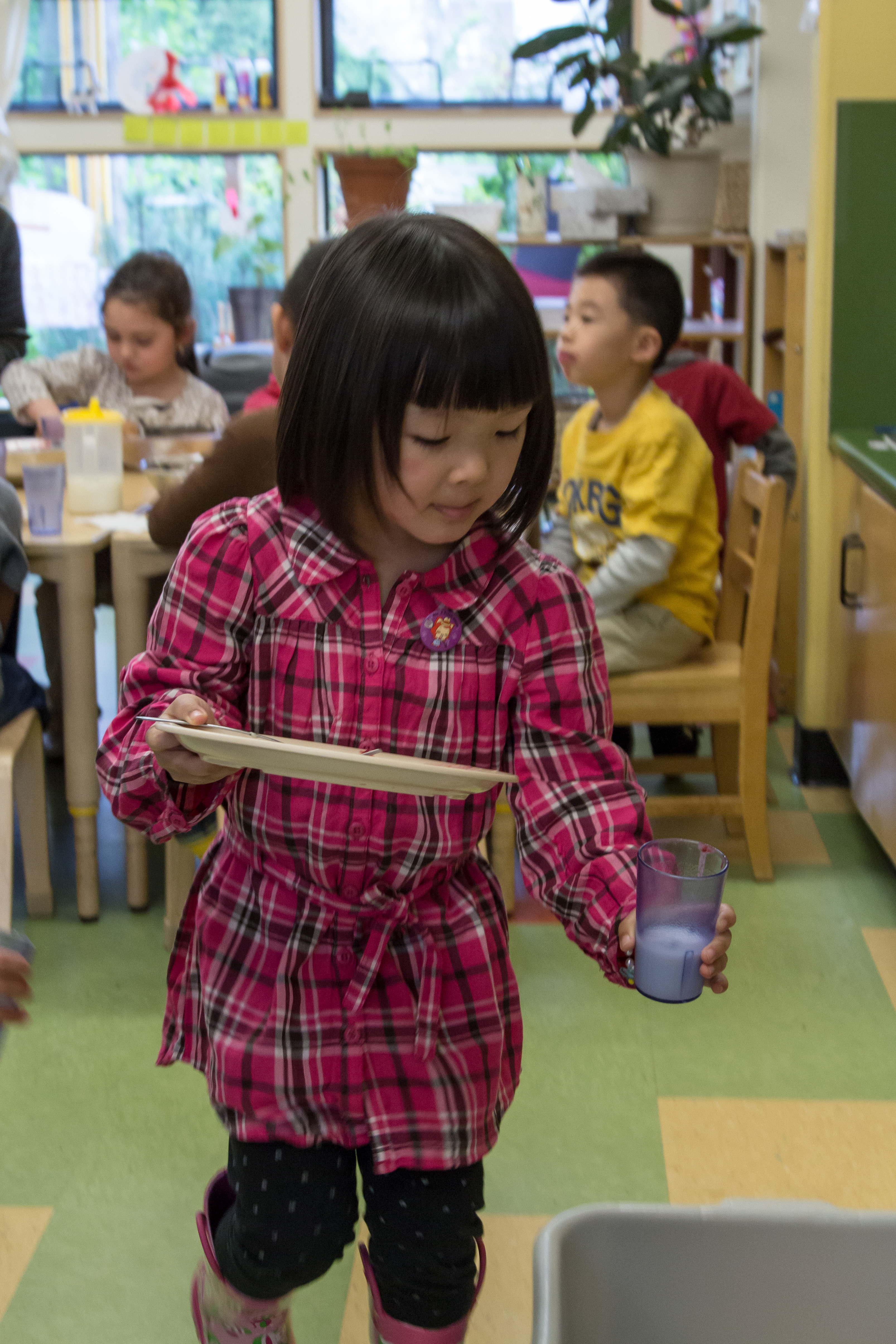 [Speaker Notes: How can you engage children? ¿Cómo puedes engendrar a los niños?]
Estrategias que apoyan transiciones suaves entre actividades
Cante canciones, juegue juegos de adivinanzas, recite rimas o juegue juegos con los dedos con los niños
Planea un buen equilibrio de juego activo y tranquilo
Permita que los niños tengan el tiempo adecuado para terminar las actividades
Planee algo para aquellos niños que terminan una actividad rápidamente para que no estén esperando sin nada que hacer
Conocer las rutinas y la estructura de transición aumentará la autoestima y la seguridad de los niños
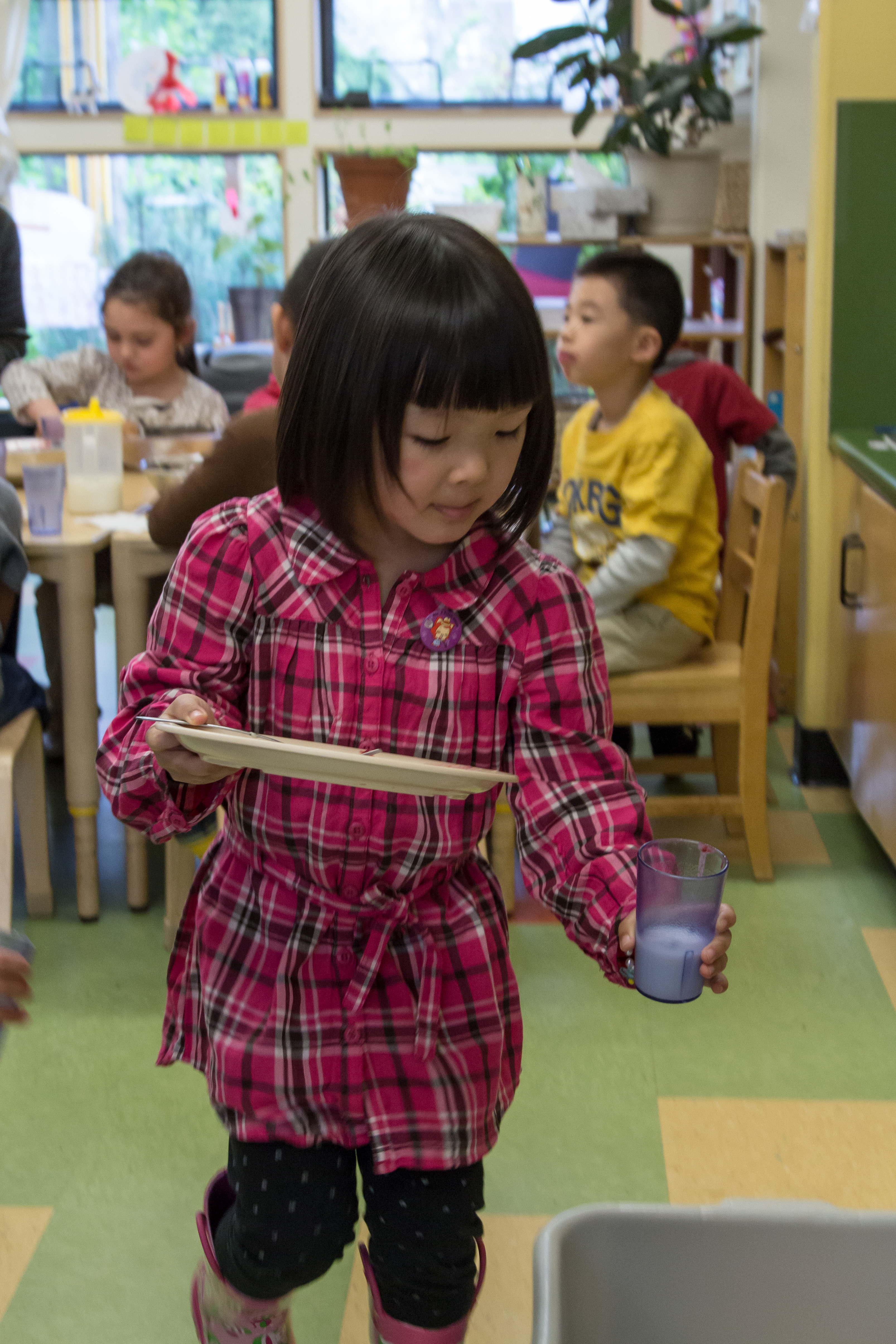 [Speaker Notes: How can you engage children? ¿Cómo puedes engendrar a los niños?]
Estrategias para soportar transiciones: después de la transición
Proporcionar atención positiva y comentarios a los niños.
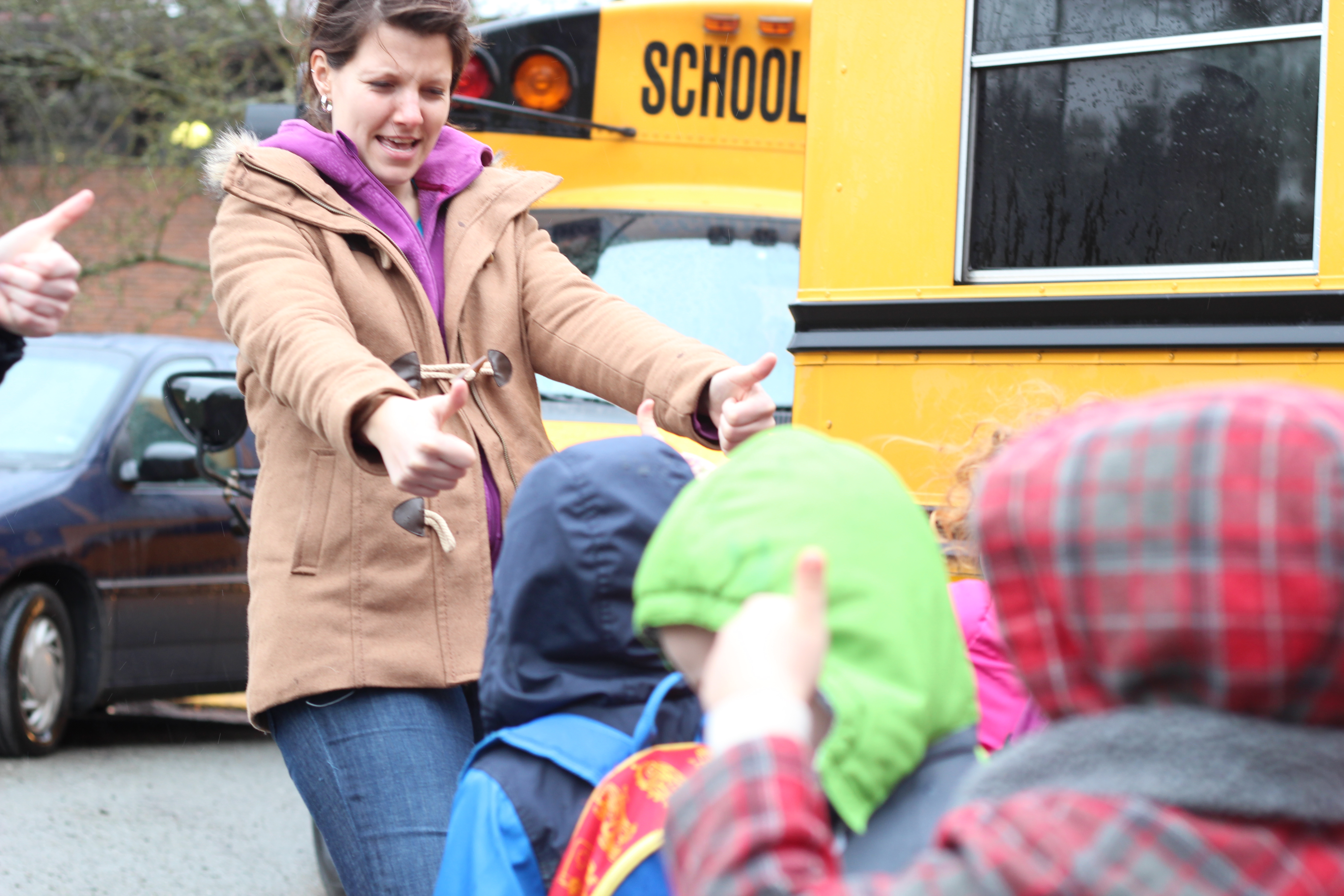 Promover la independencia durante las transiciones
Permita que los niños hagan la transición independientemente 
Enseñar a los niños a ayudarse unos a otros
Ayudar a los niños a autocontrol durante las transiciones
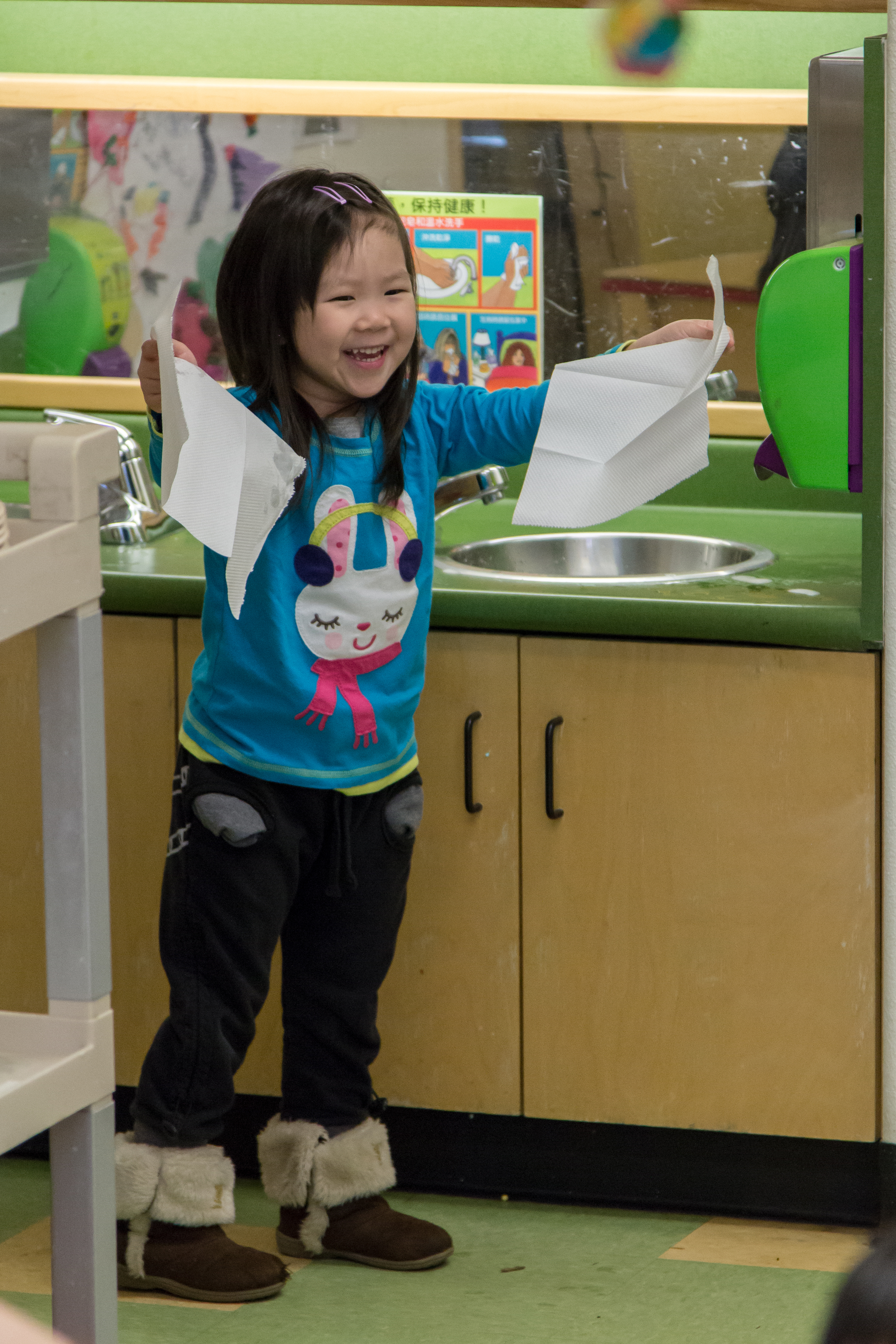 [Speaker Notes: Help children self monitor during transitions.]
Eliminar las transiciones innecesarias y el tiempo de espera
¿Es necesaria la transición?
¿Es necesaria la transición de todo el grupo?
O, ¿pueden los niños hacer la transición en grupos pequeños o individualmente (por ejemplo, baños, lavado de manos, etc.)?
Para eliminar el tiempo de espera
Comience cuando solo unos pocos niños estén listos con una actividad motivadora (por ejemplo, burbujas, instrumentos musicales, etc.)
Planee actividades que los niños puedan comenzar por su cuenta
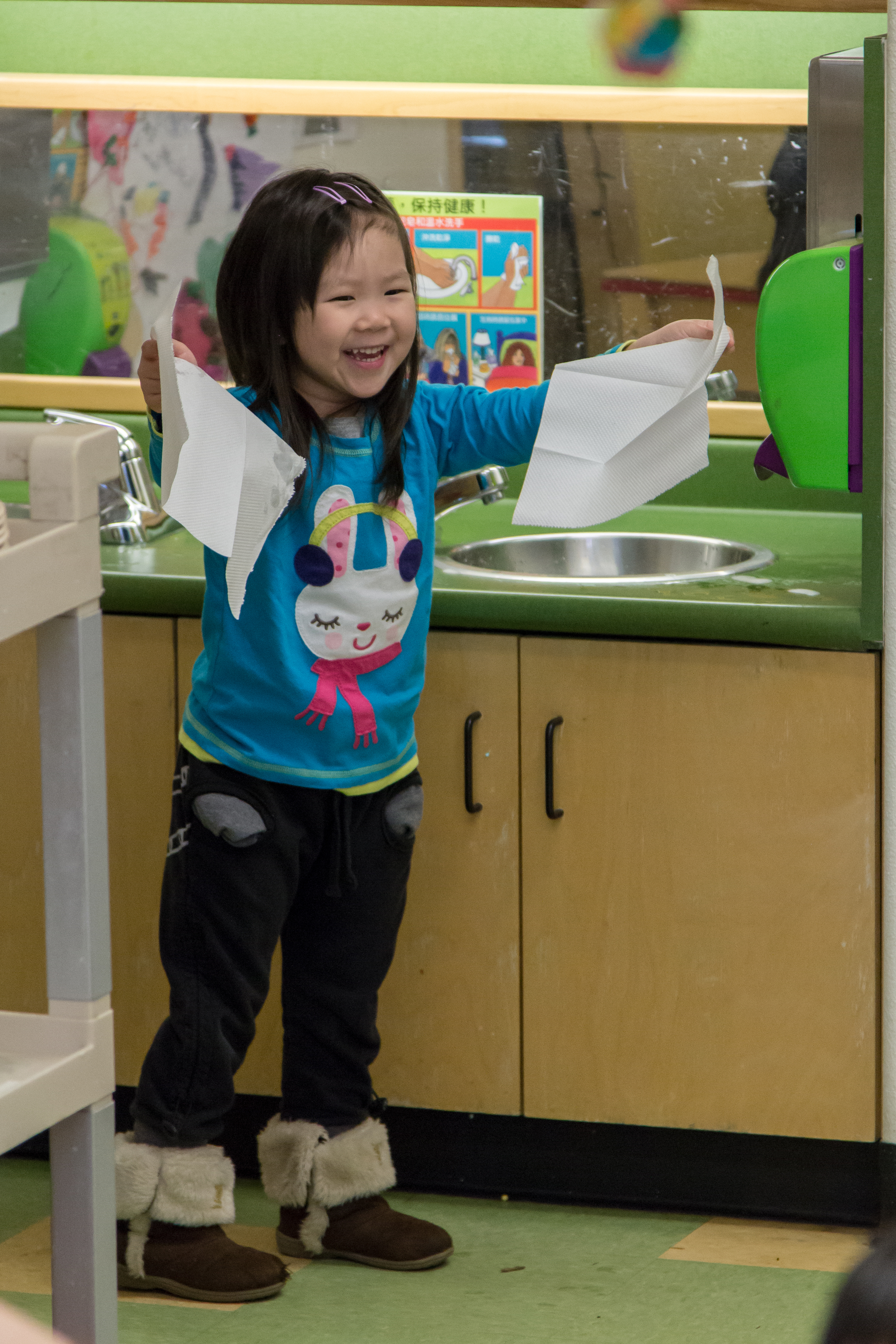 [Speaker Notes: Bubbles= burbujas]
Designing early childhood classroom
The rooms in this video are used everyday with children. 
As you watch the video, reflect on both the strengths and limitations you see.
Designing early childhood classroom
The rooms in this video are used everyday with children. 
As you watch the video, reflect on both the strengths and limitations you see.
Actividad:leer casos de estudio
Lea los  estudios de caso,
 
piense en las razones por las cuales los niños podrían tener dificultades
 
comparte tus pensamientos con las personas de su grupo.
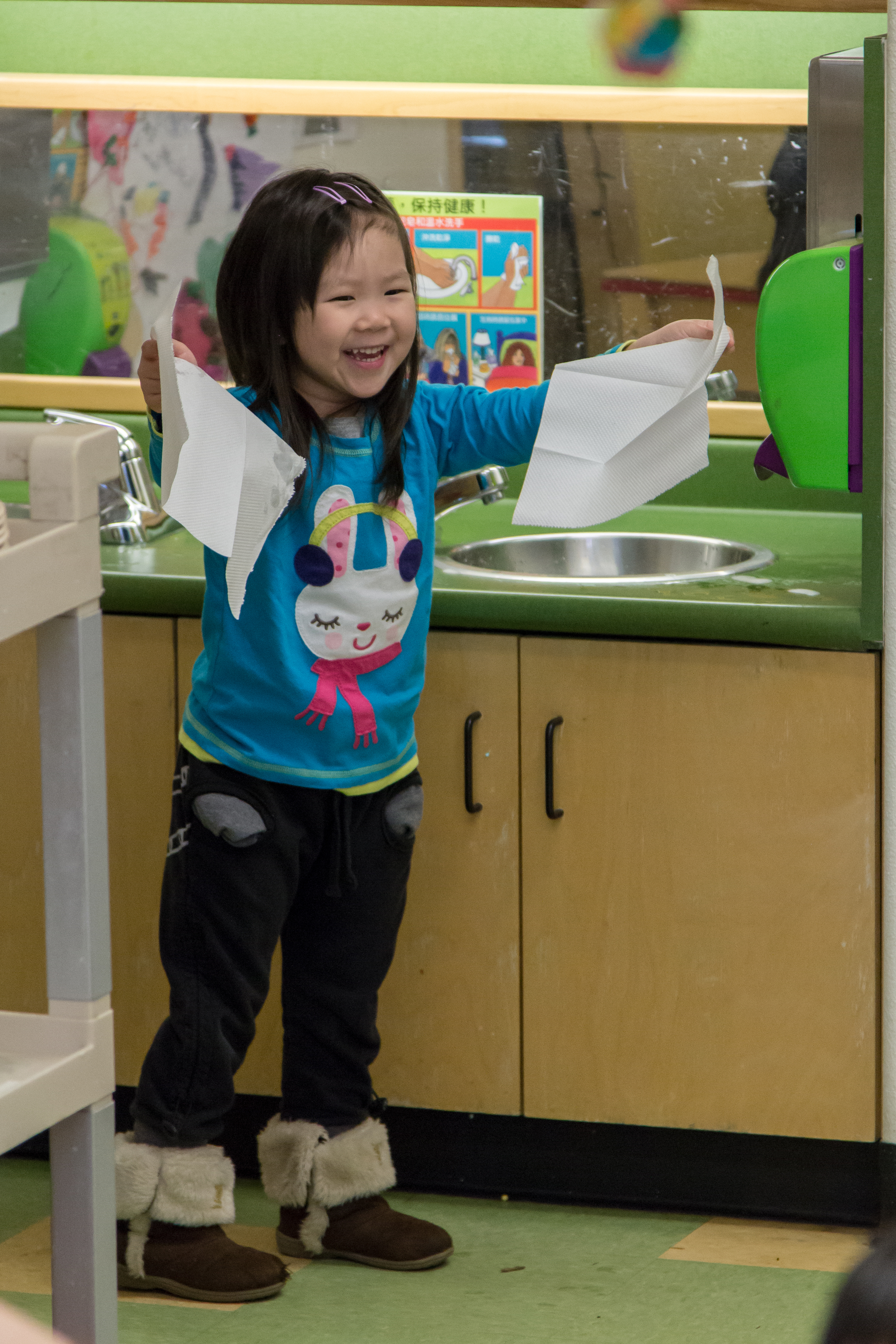 TRANSICIONES SUAVES: APOYO AMBIENTAL
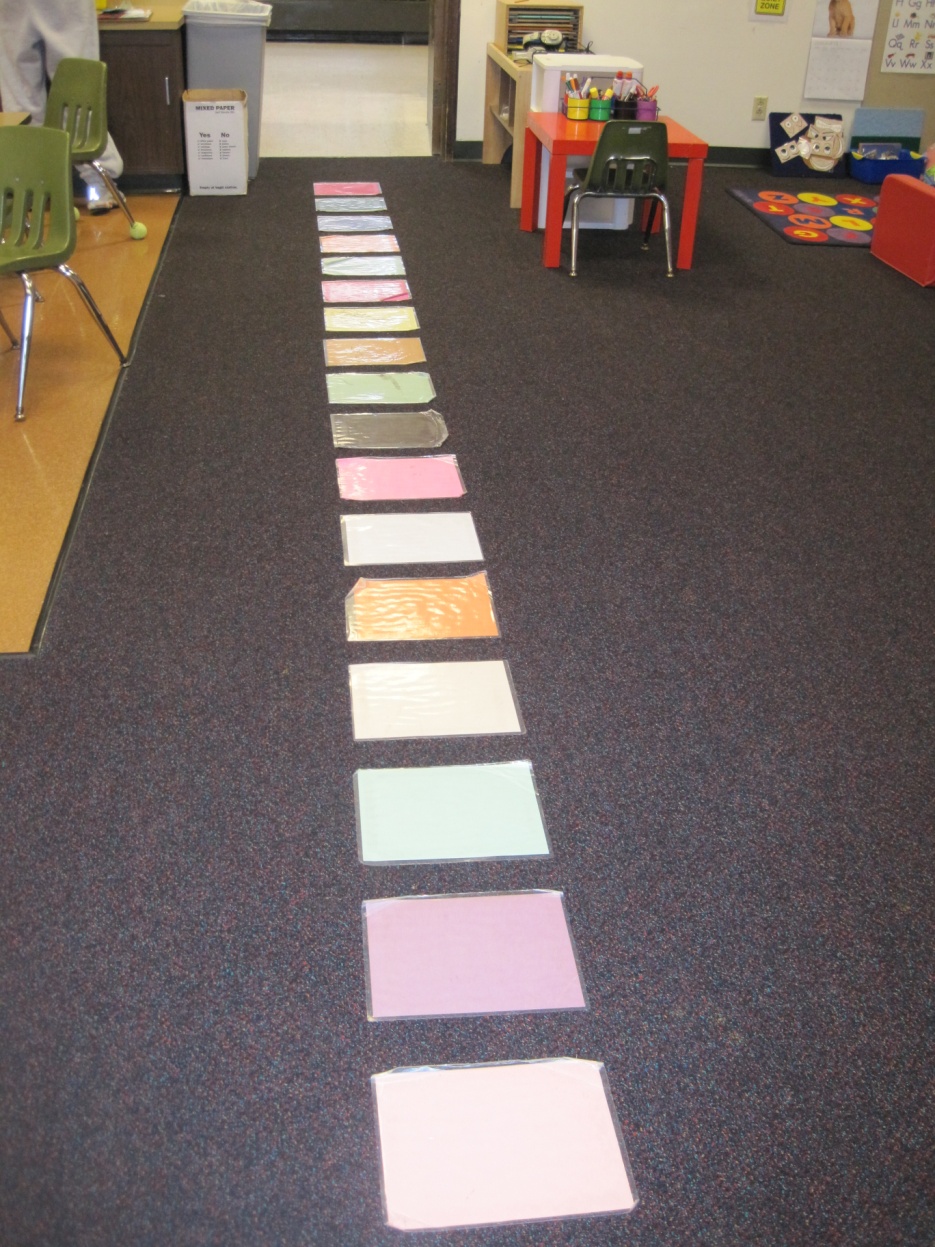 [Speaker Notes: How is the environment going to help the transition?       
¿Cómo va a ayudar el medio ambiente a la transición?]
TRANSICIONES SUAVES: ADAPTACIONES DE MATERIALES
[Speaker Notes: What is the adaptation shown here? ¿Cuál es la adaptación mostrada aquí?]
TRANSICIONES SUAVES: APOYO AMBIENTAL
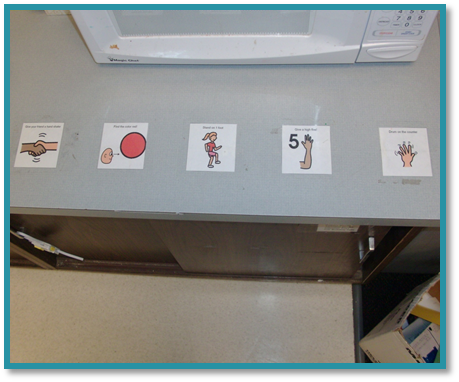 TRANSICIONES SUAVES: SOPORTES VISUALES
Transición: tarjetas de referencia
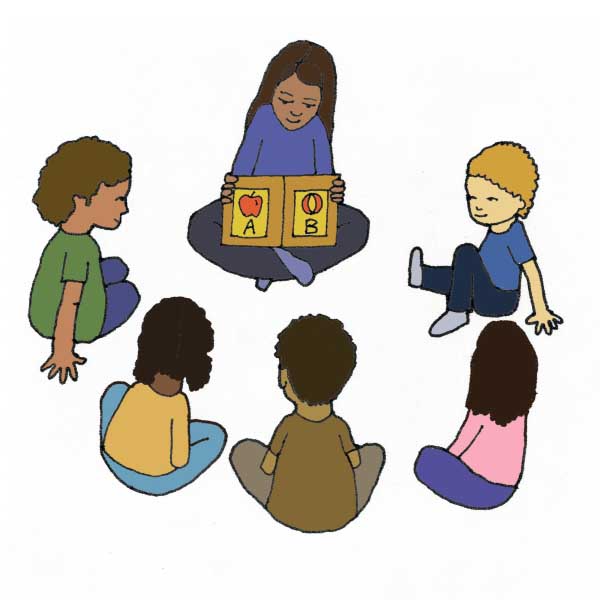 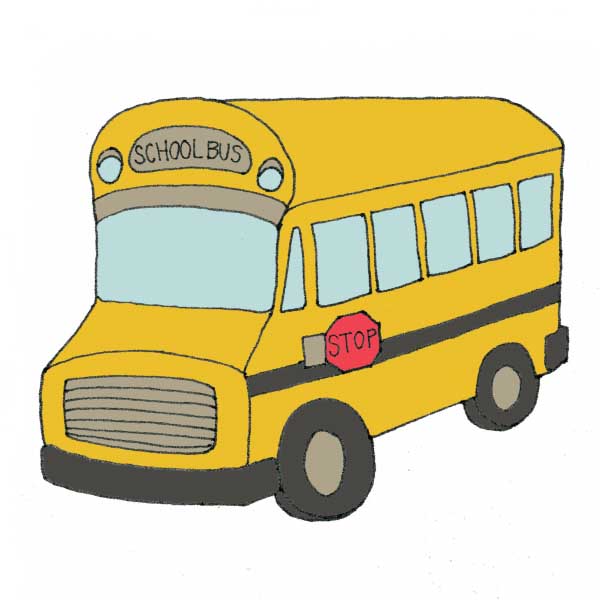 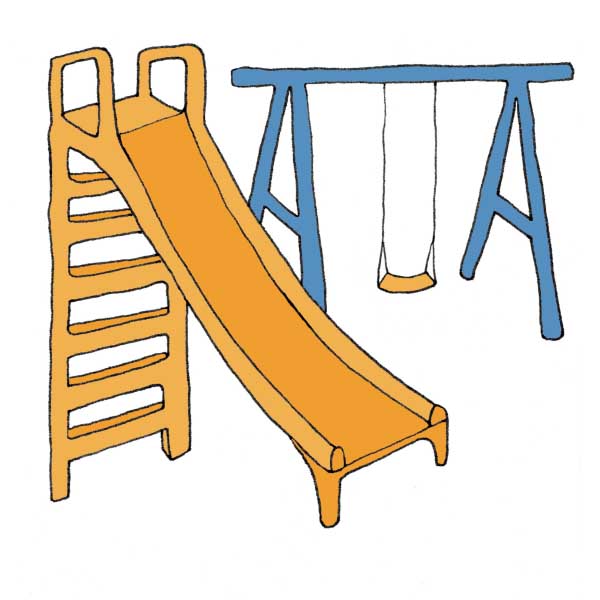 See the http://www.HeadStartInclusion.org website for more transition cue cards.
Usar imágenes y otras indicaciones consistentes
Use una señal consistente que indique un cambio (e.g campana, tambor, canción) 

•Muestra a los niños fotos de dónde irán después. (e.g., tarjetas de transición)
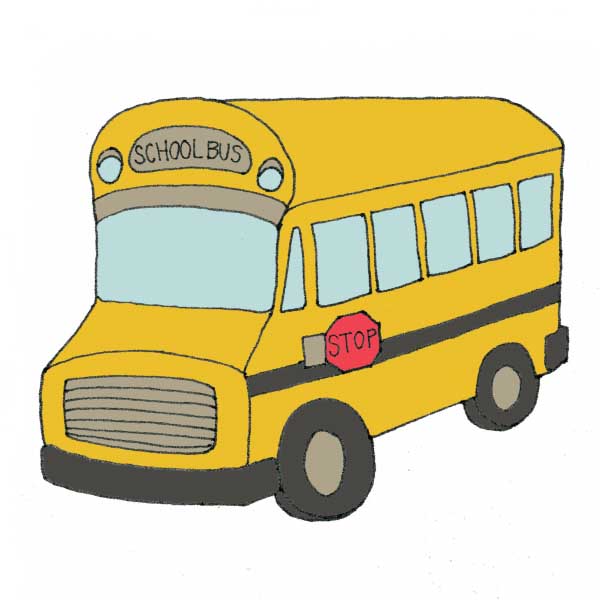 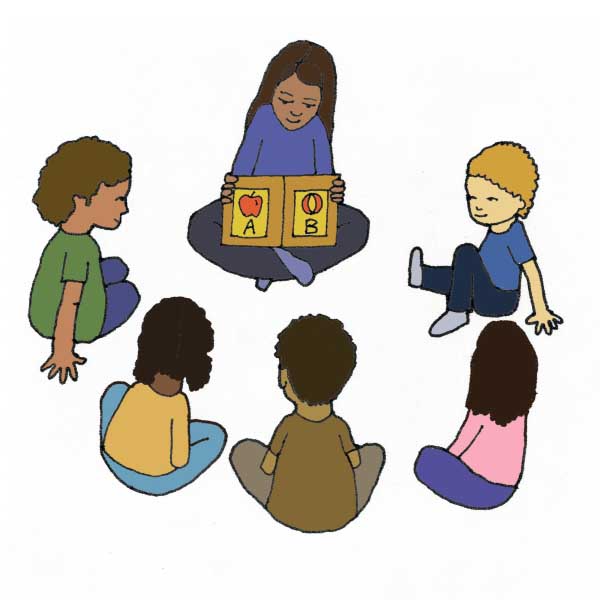 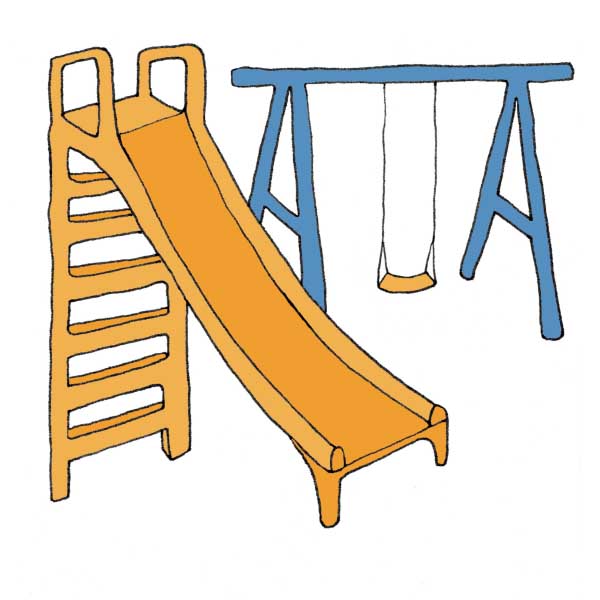 See the http://www.HeadStartInclusion.org website for more transition cue cards.
Actividad: enseñar las expectativas durante el tiempo de transición
Usando la hoja Planificación para las transiciones, haga una lista del horario diario del clase
Describa los comportamientos esperados para los niños para cada transición 
Describe qué deben hacer los adultos durante las transiciones 
Discuta cuándo y cómo enseñará la transición
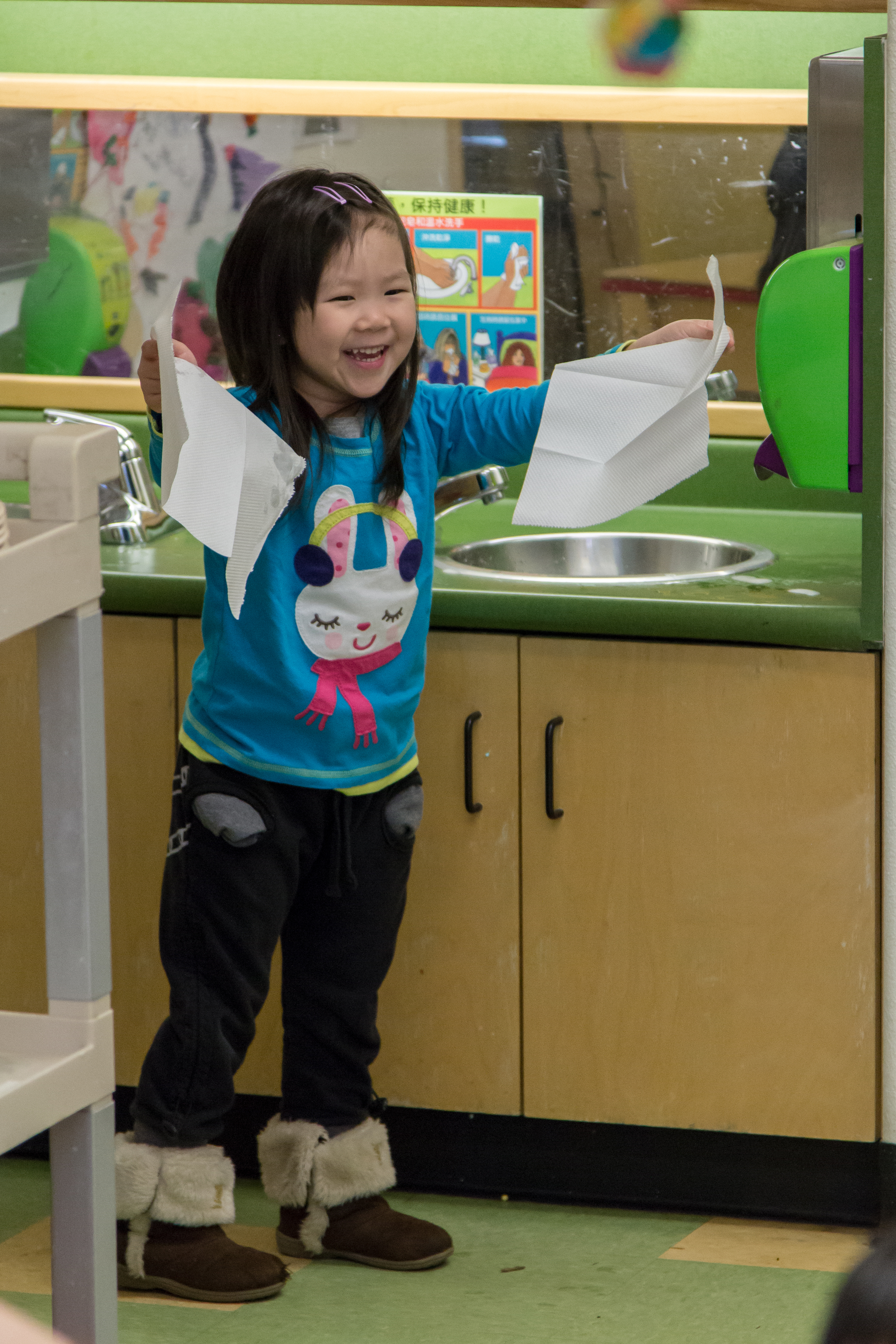 Proporcionar opciones
Proporcionar a los niños opciones sobre cómo completar la transición
Por ejemplo: 
¿Quieres sentarte junto a la ventana o detrás del conductor del autobús?
¿Quieres usar el crayón azul o rojo para escribir tu nombre?
¿Quieres limpiar los bloques de la unidad o los animales de granja?
REVISIÓN
Las transiciones suaves pueden reducir el estrés y la frustración de los niños y los maestros.
Las transiciones deben planificarse para incluir lo que ocurre antes, durante y después de las transiciones
Los profesores deben promover la independencia en las transiciones entre actividades
Las transiciones deben ser individualizadas, según sea necesario
FALL 2012